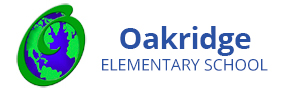 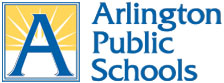 Assessment
Comprehensive Assessment Systems Inform Instruction
[Speaker Notes: Lynne - introduce the team (Slides 1-2, 3 minutes)]
Comprehensive Assessments
Universal Screening
Progress Monitoring
Benchmarks/Interim Assessments
Common Formative Assessments
Social and Emotional Learning
State and Federally Mandated Assessments
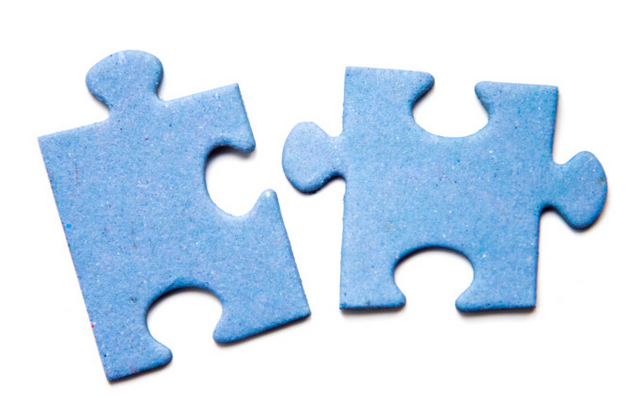 [Speaker Notes: Lynne (Slides 1-2 = 3 minutes)]
Universal Screening
NNAT3 (Grade 1) and CogAT (Grade 2)
MAP (Grades K-5)
VKRP (Pre-K - Kindergarten)
PALS (Grades K-2)
DIBELS (Grades K-5)
[Speaker Notes: Greg - (Slides 3-4 = 4 minutes)]
NNAT3 (1st Grade) and CogAT (2nd Grade)
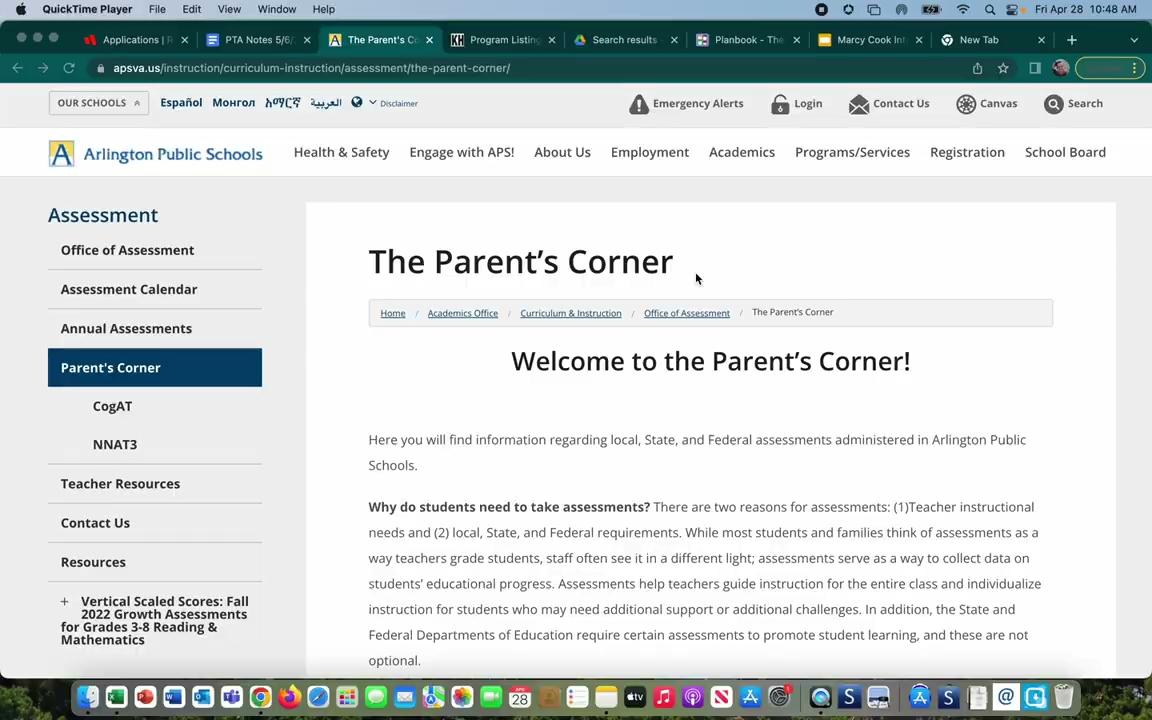 [Speaker Notes: Greg - (Slides 3-4 = 4 minutes).]
NWEA MAP Growth
What is MAP Growth? A math test that adapts to your child’s responses in real-time to measure your child’s skill level.

Why is my child taking MAP Growth? This assessment helps teachers track student performance and growth. Teachers use the results to tailor instruction and set math goals.

What does the score mean? Your child’s RIT score
or %ile shows how their math skills compare to
similar students nationwide.
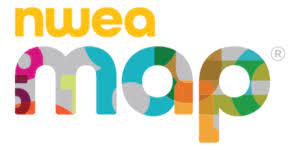 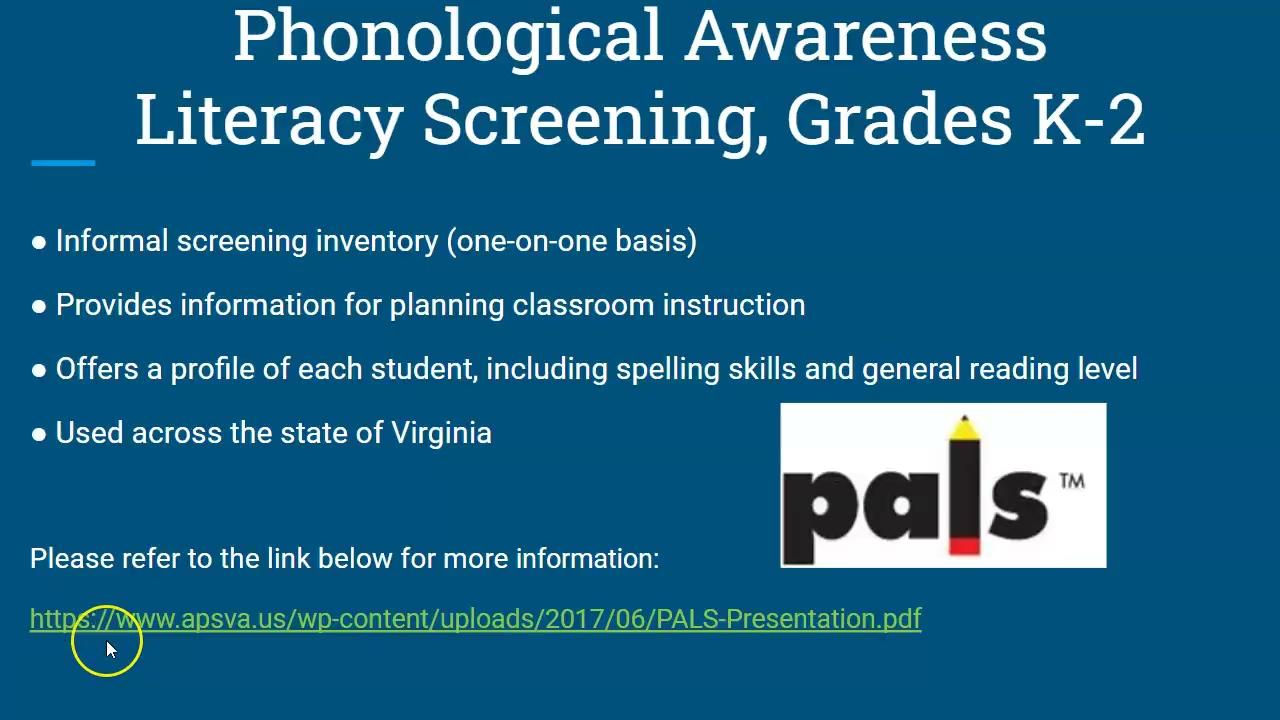 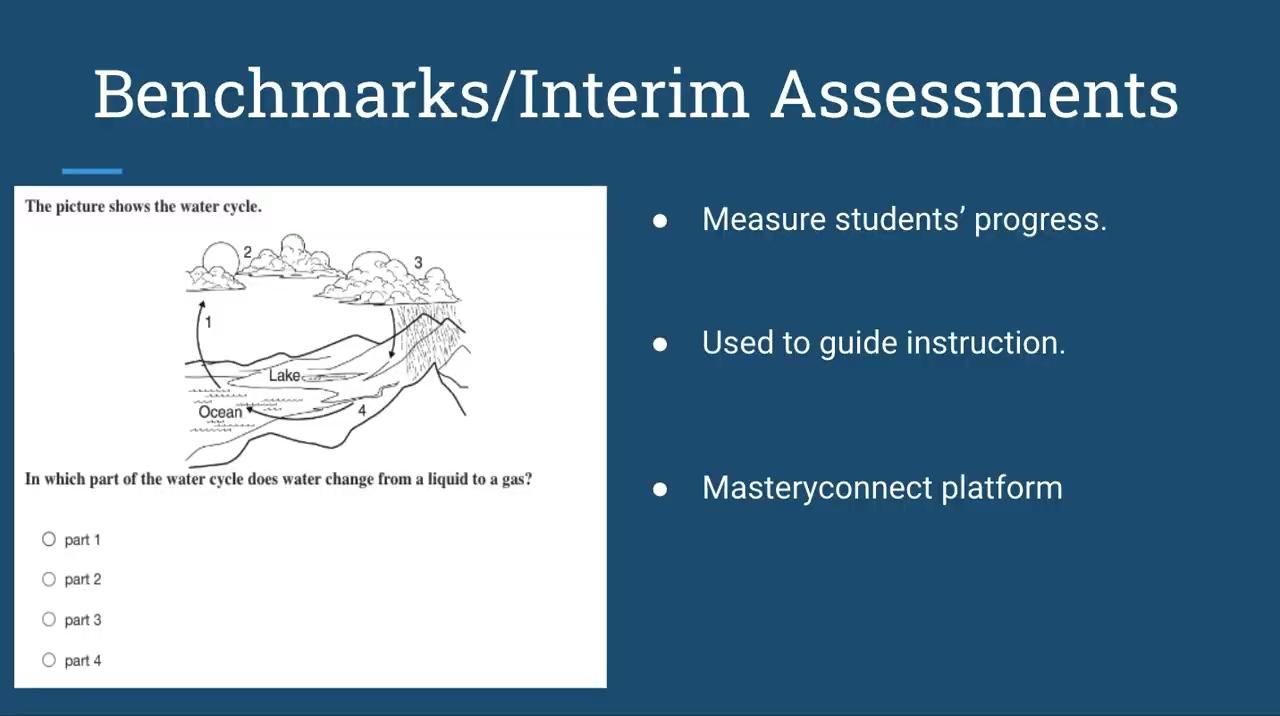 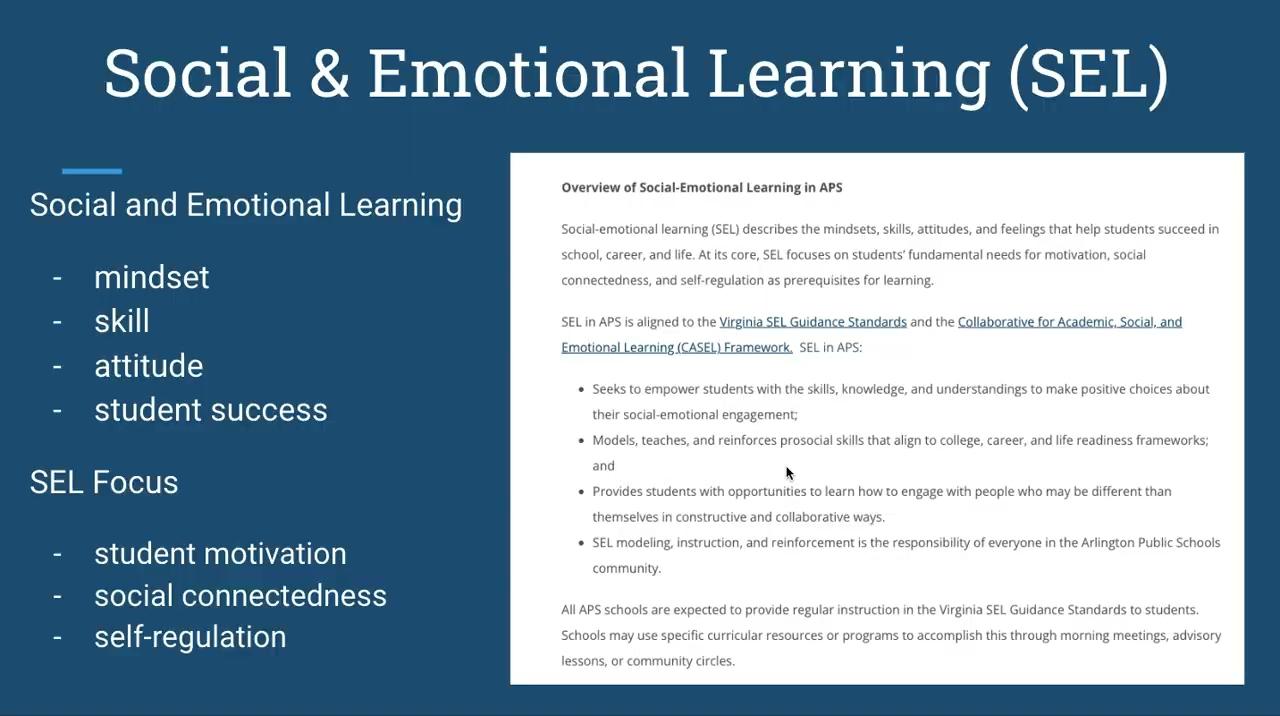 State and Federally Mandated Assessments
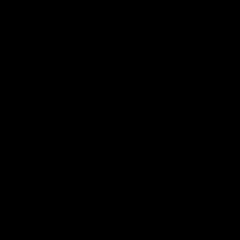 Cathy Gaudian

catherine.gaudian@apsva.us
[Speaker Notes: Gaudian 8 minutes]